9 МАЯ в нашей стране отмечается ДЕНЬ ВЕЛИКОЙ ПОБЕДЫ
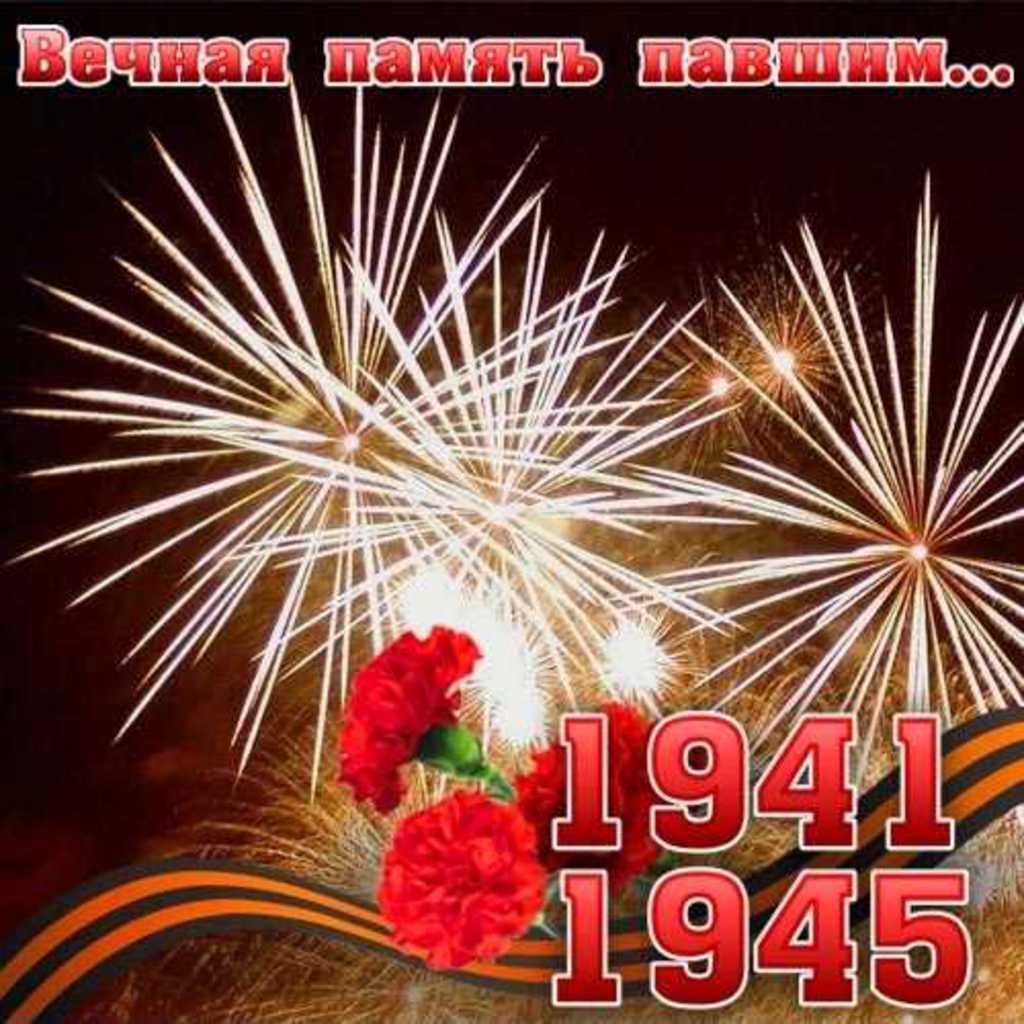 Во всех городах и селах проходит праздничный Парад!
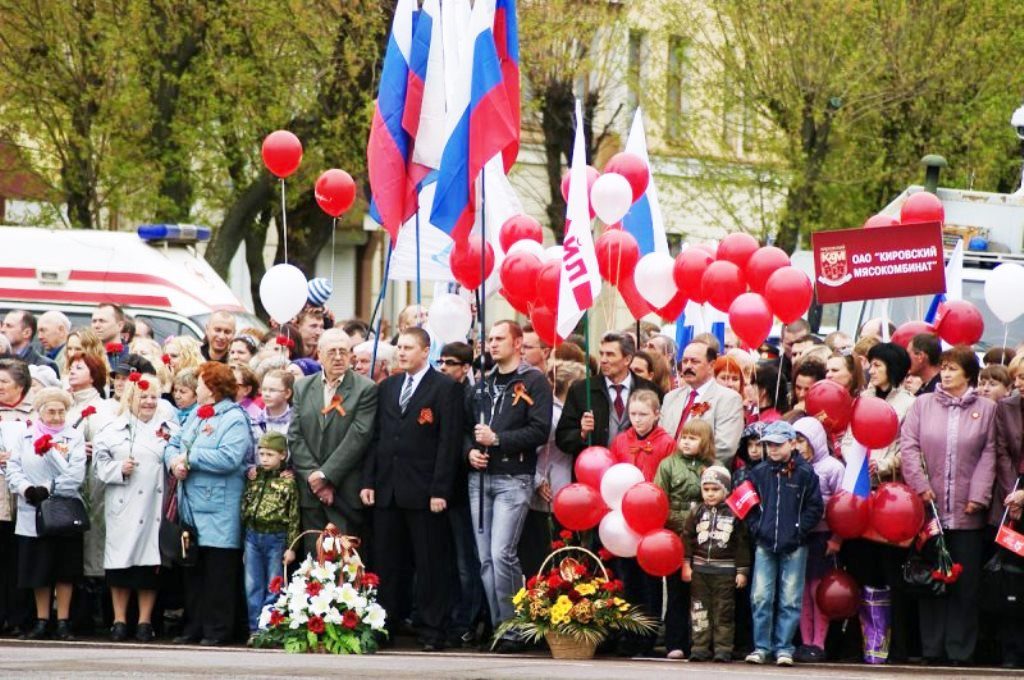 Но главный парад проходит в главном городе нашей страны – городе Москве!
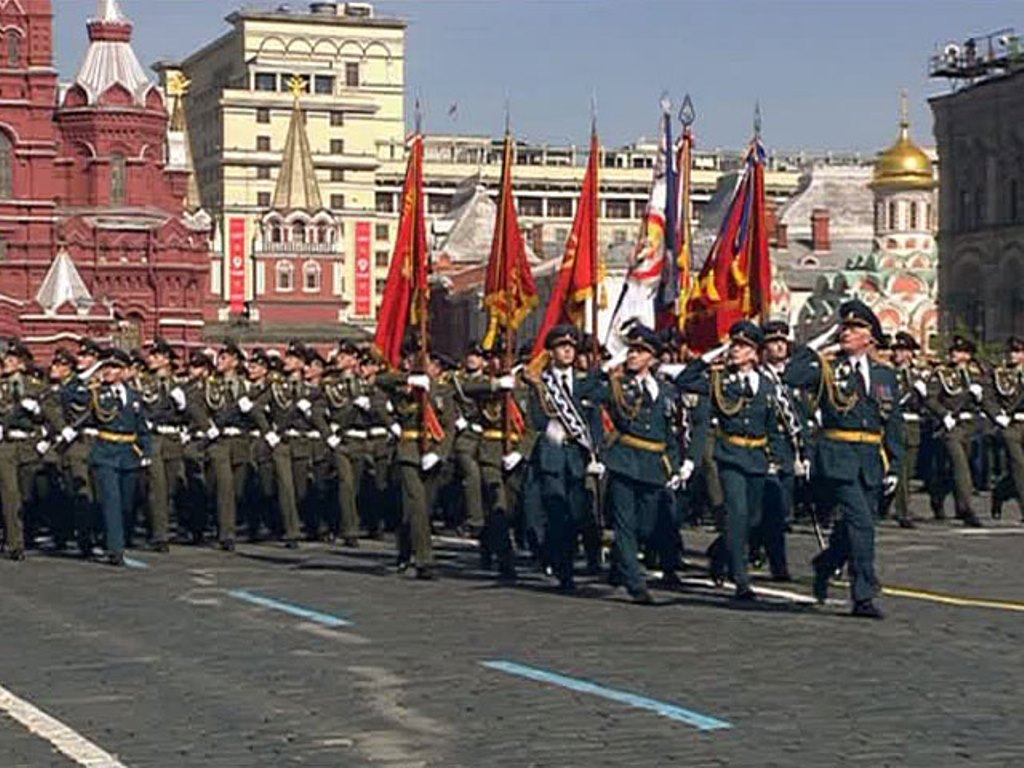 По Красной площади проходят колонны военной техники.
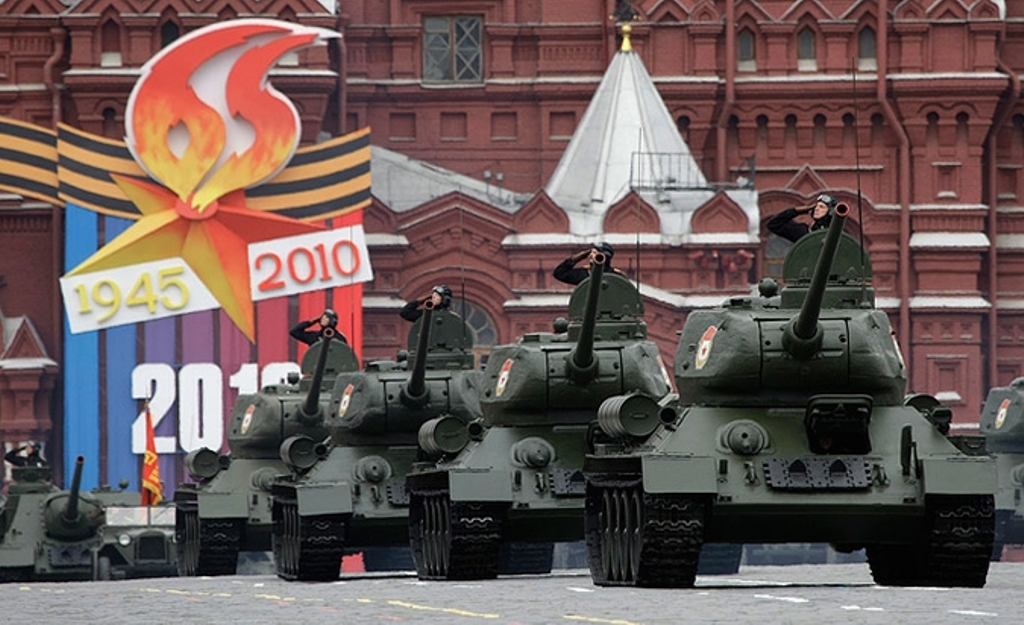 В небе пролетают  военные самолеты.
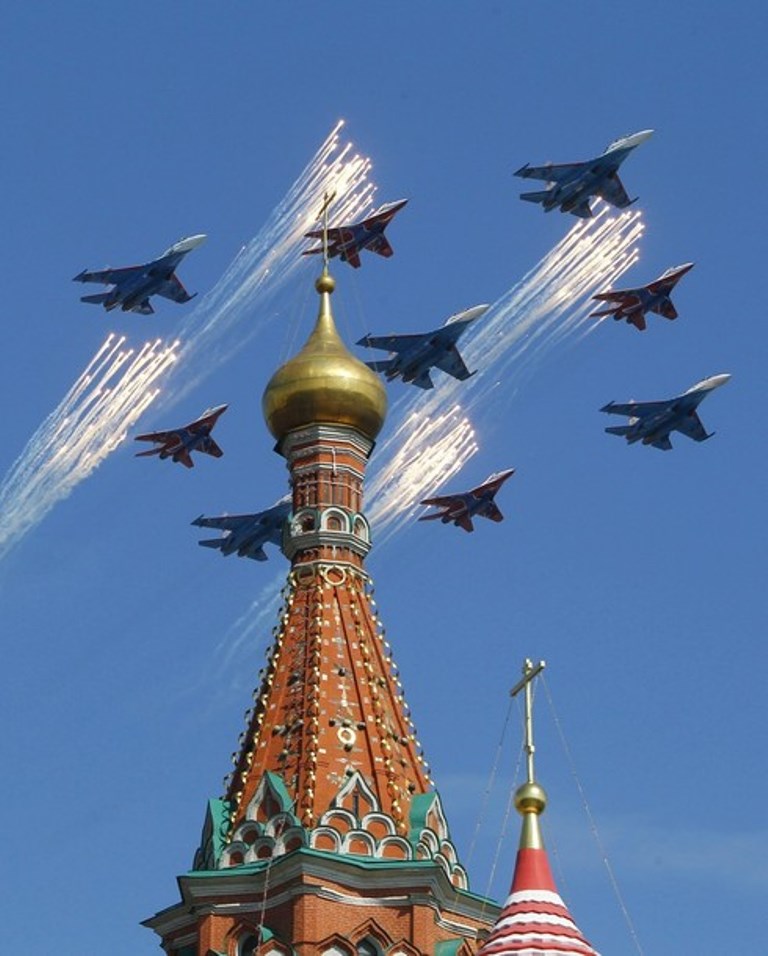 Они оставляют за собой яркий разноцветный след. Это цвета российского флага.
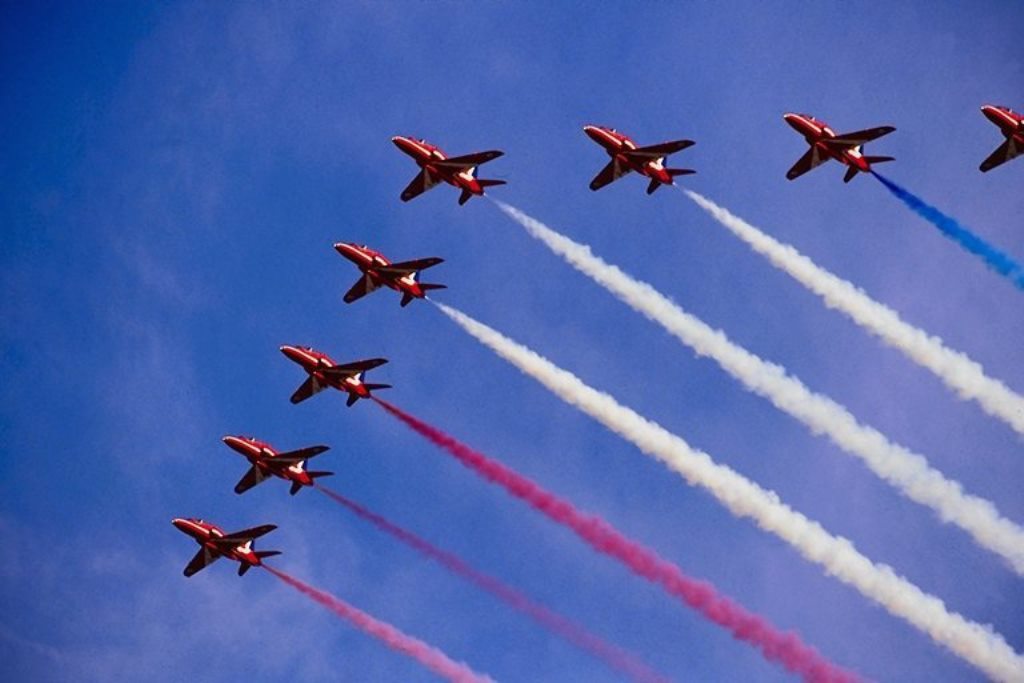 Но главные гости и участники парада – это наши ветераны!
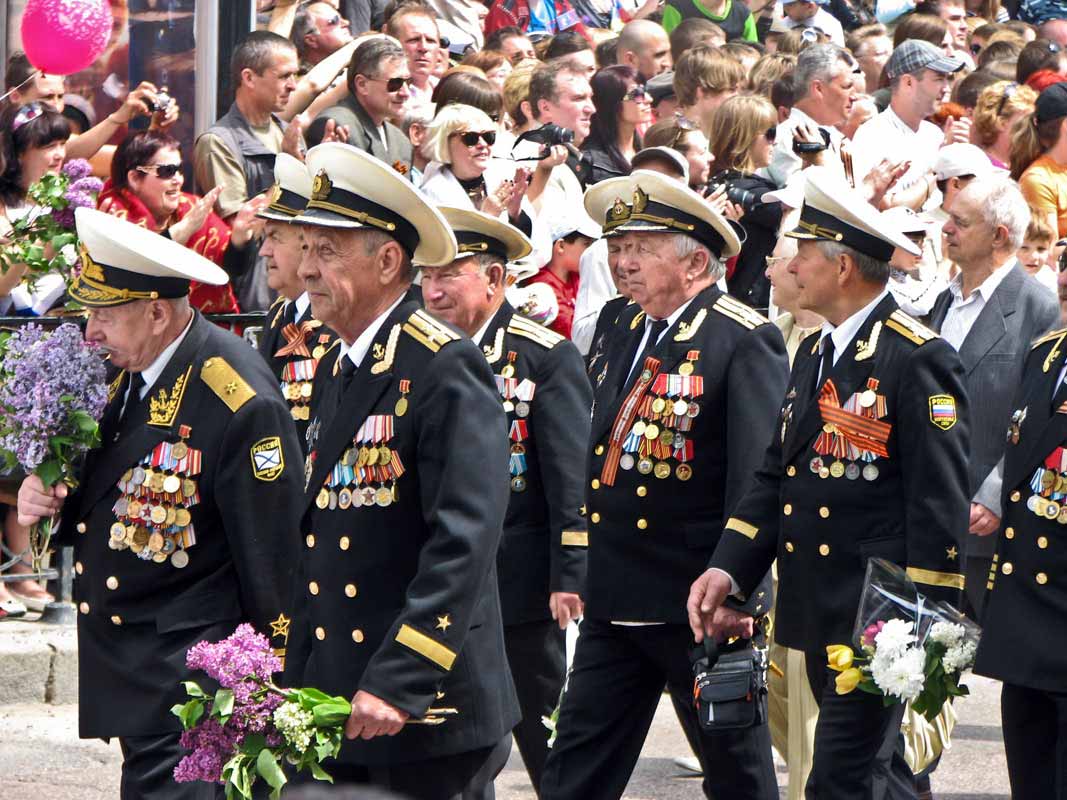 На груди у ветеранов награды и ордена за подвиги на фронте.
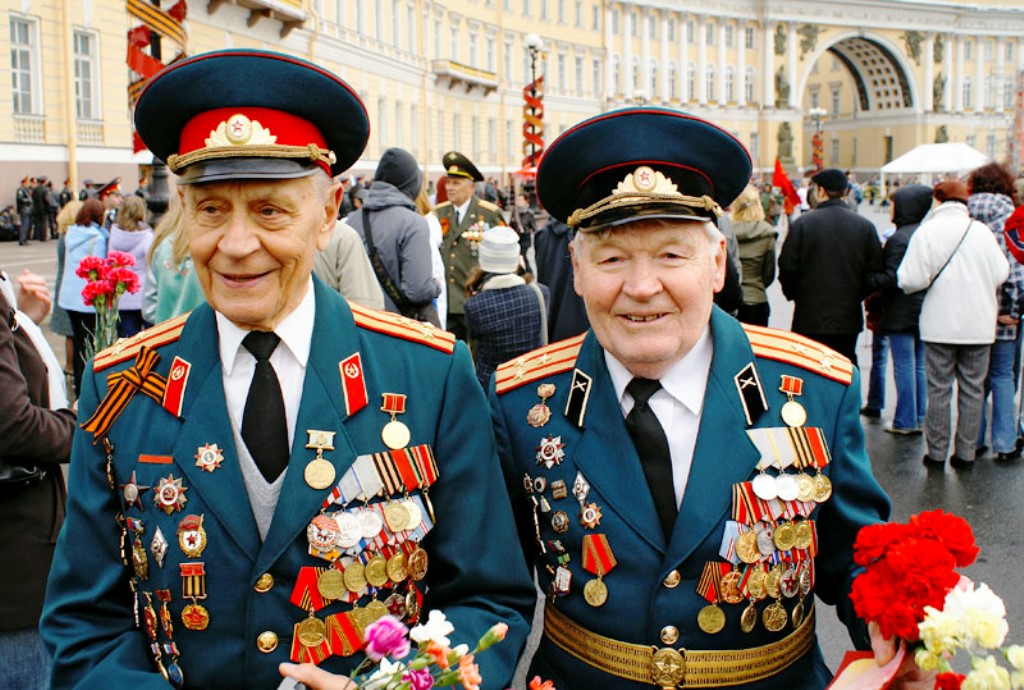 В этот день все поздравляют ветеранов, дарят им цветы, желают здоровья!
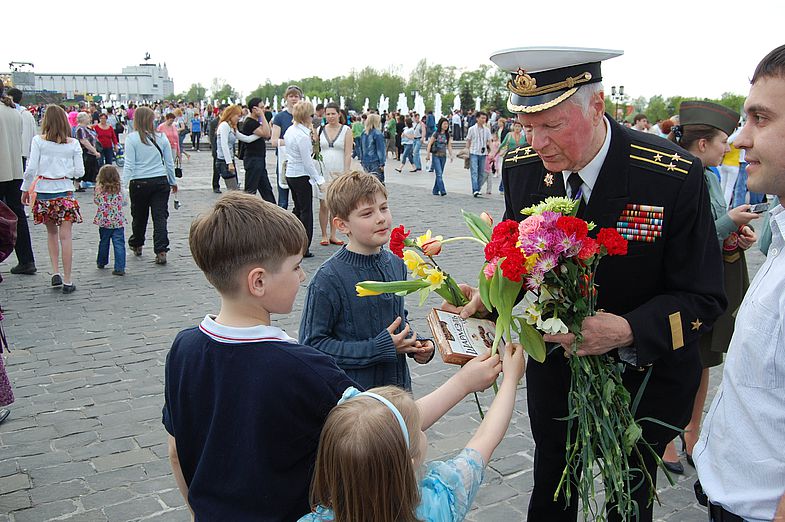 К памятнику погибших воинов возлагают цветы.
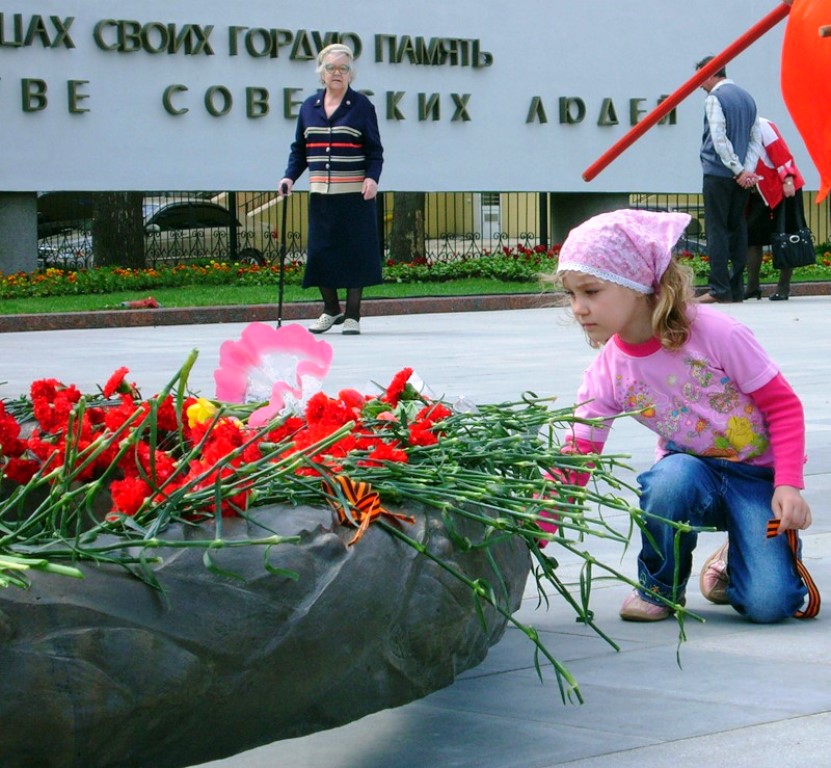 Ветераны очень трепетно хранят письма с фронта, которые они получали от родных.
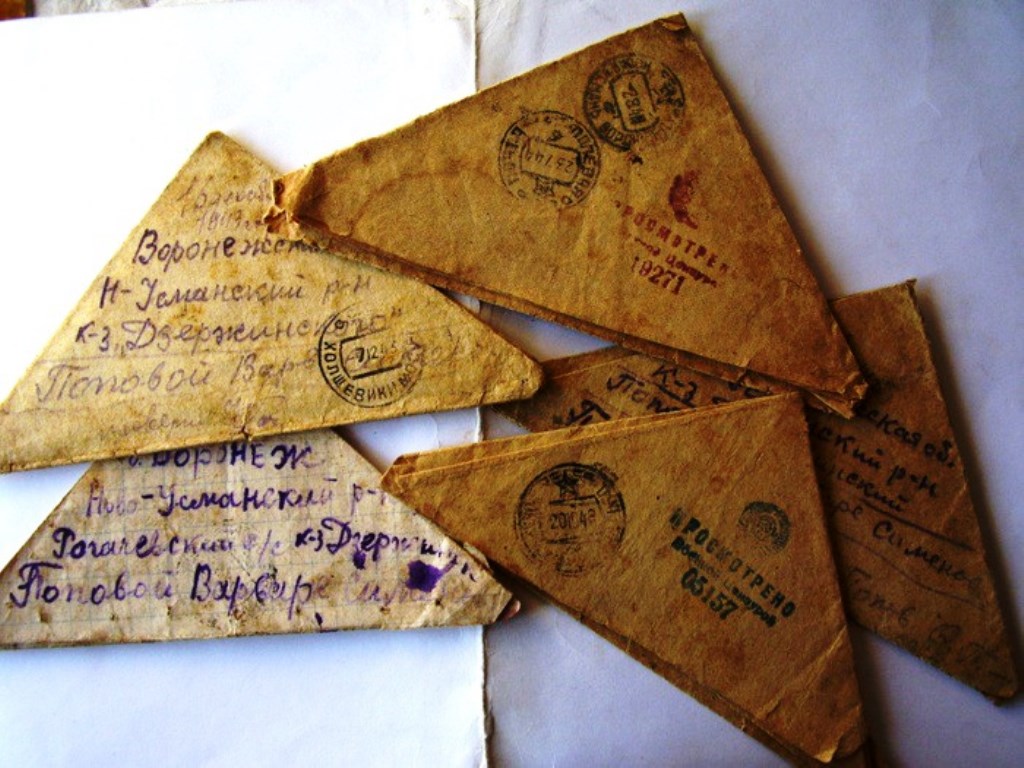 Вот в таких треугольных конвертиках приходили письма с фронта.
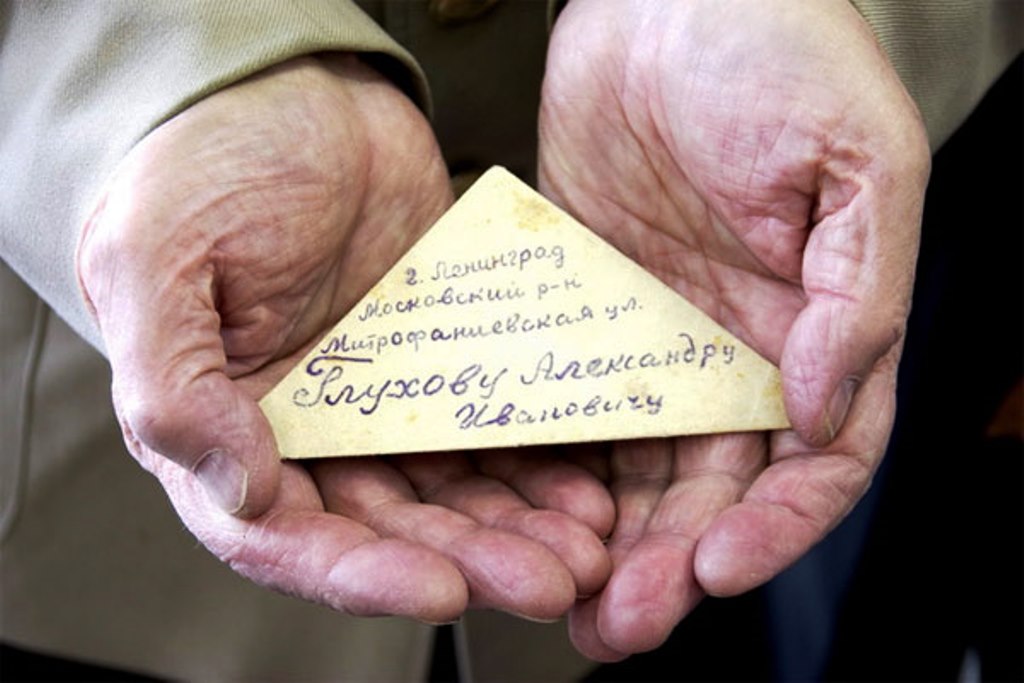 Поздравление с праздником!
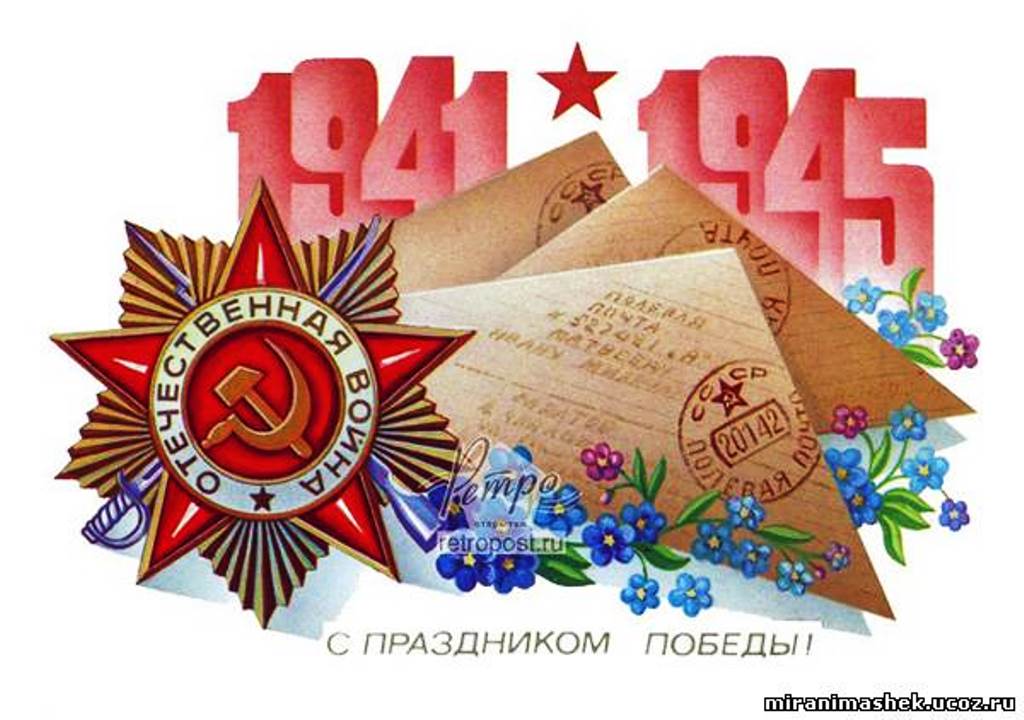